Літній мовний табір 
«Rainbow»

Foreign Language 
Summer Camp
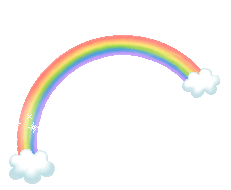 Мовний тренер: Боричевська Лариса Олександрівна
Objective of language summer camp:
Основні завдання мовного табору:
підвищити рівень володіння англійської мовою учнів 5-6 класів навчального закладу;
зацікавити дітей, сприяти самостійній підготовці учнів вдома;
допомогати учням здобувати необхідні мовні навички та непомітно долати мовний бар’єр;
удосконалювати усне (розмовне) мовлення дитини;
поєднати навчання із захоплюючим відпочинком;
створити мотивацію для подальшого удосконалення англійської мови;
привернути увагу батьків до оволодіння англійською мовою їхніми дітьми;
виховання культури спілкування з однолітками, прагнення до самовдосконалення та співпраці;
покращення емоційного та фізичного здоров’я школярів.
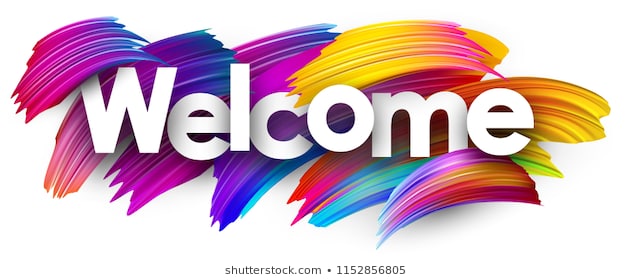 Відкриття табору
Camp opening
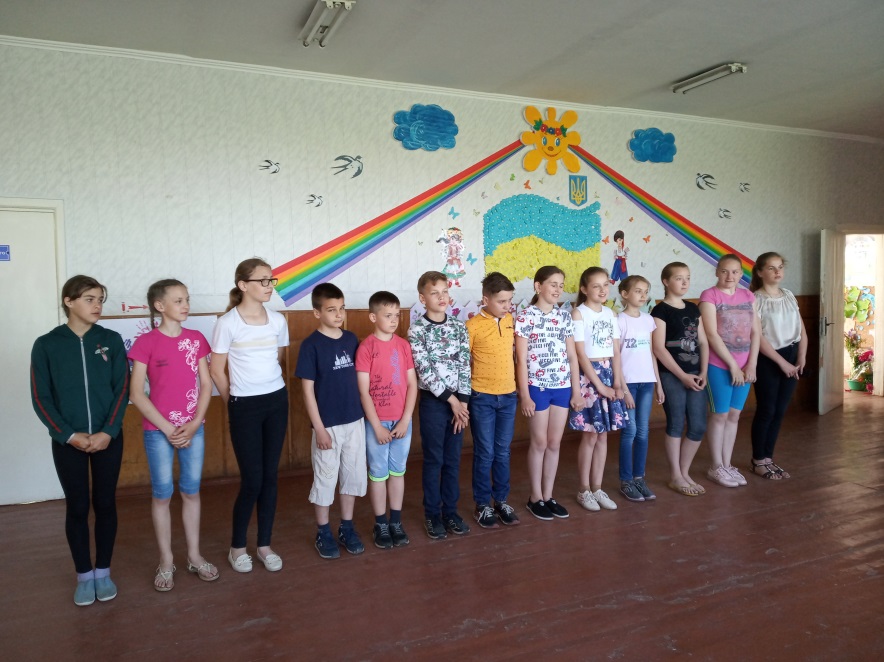 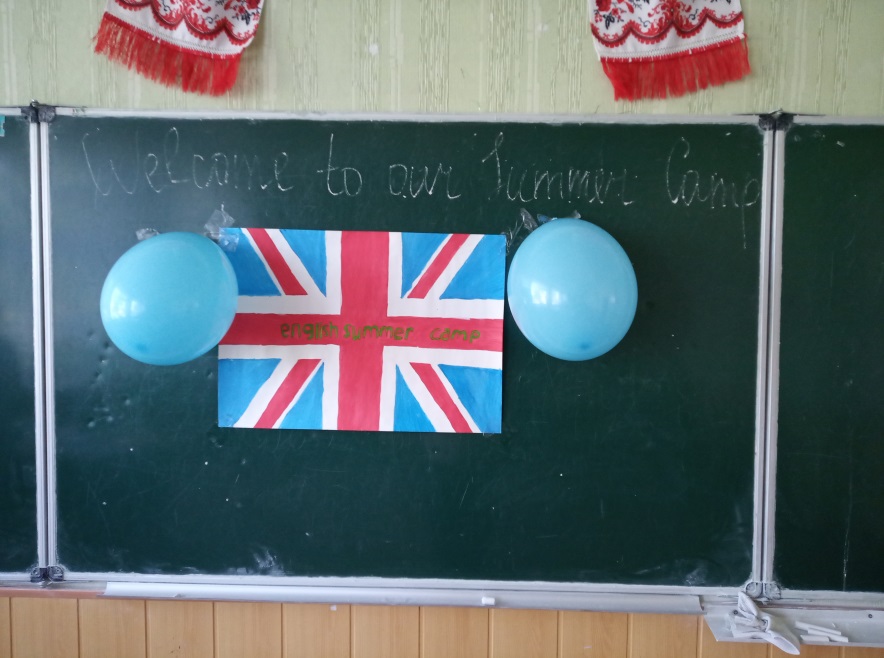 Загін «Дружба»
Detachment “Friendship”
27.05.2019 р. 
День знайомств!
Перший день у таборі учні розпочали із знайомства, складання розповіді про друга. Загін був поділений на групи «Camp Life» і «Smile». 
Кожна група написала свій девіз.
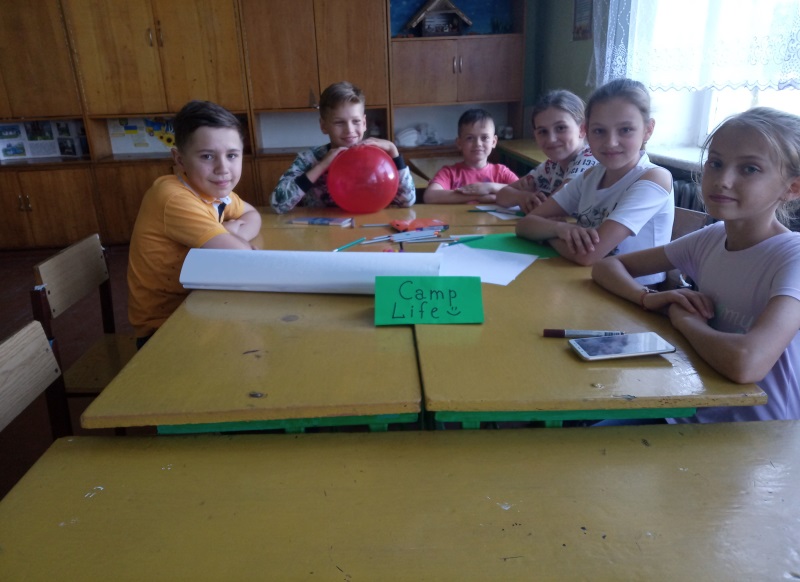 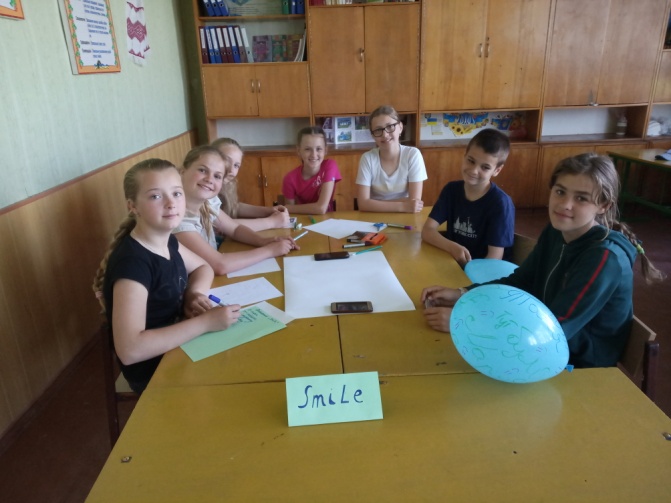 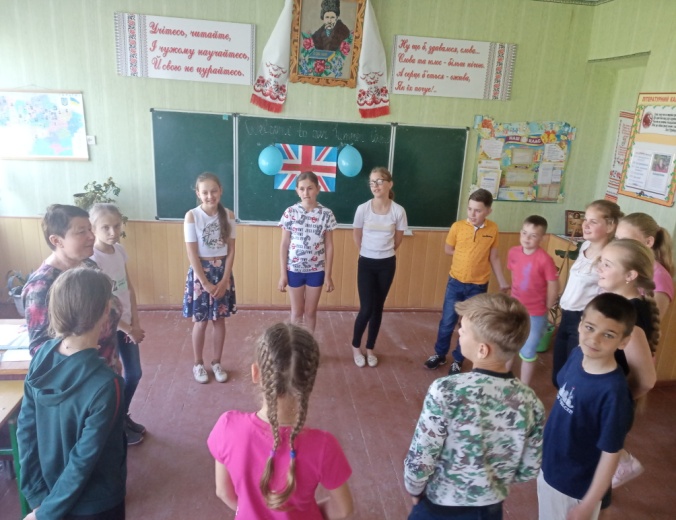 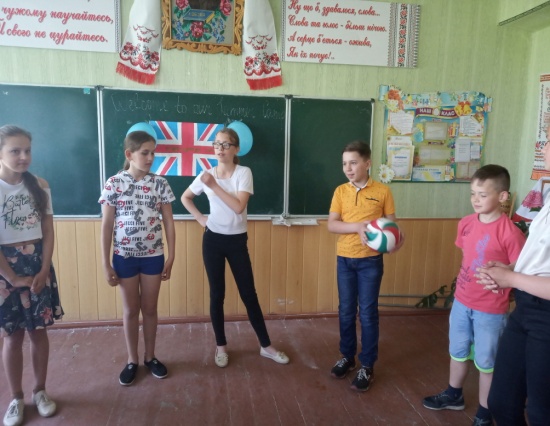 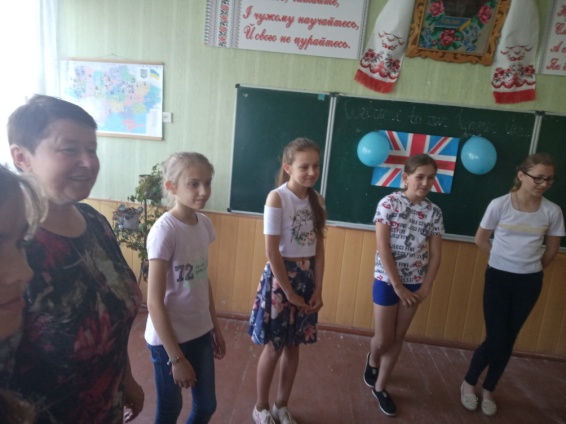 Camp Life
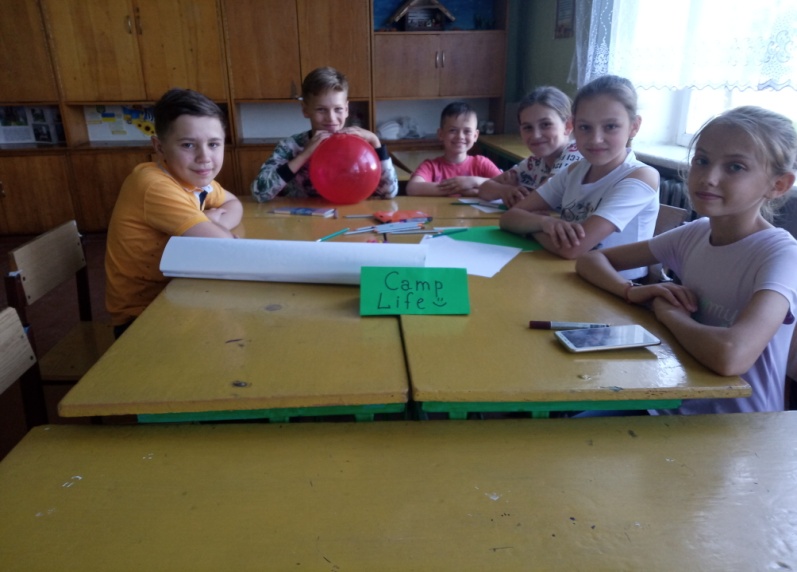 Motto:
New friends to meet,
New joys to greet.
New things to see,
Camp life for you.
Camp for me!
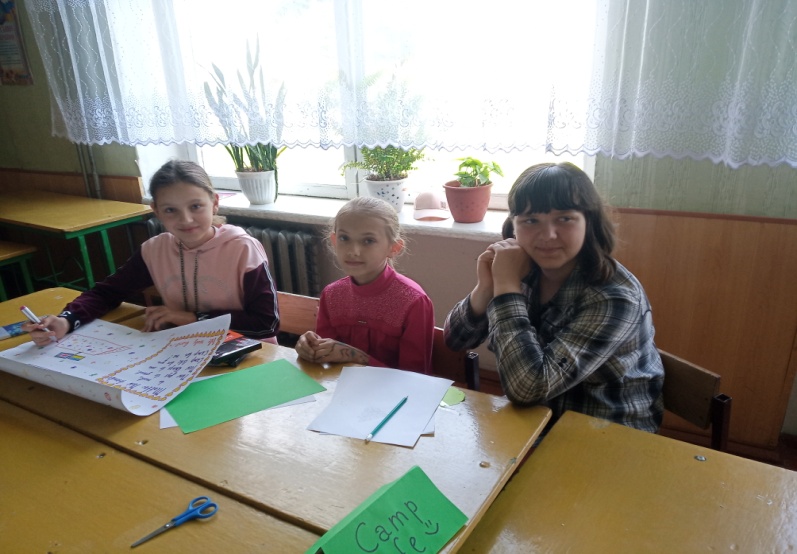 Smile
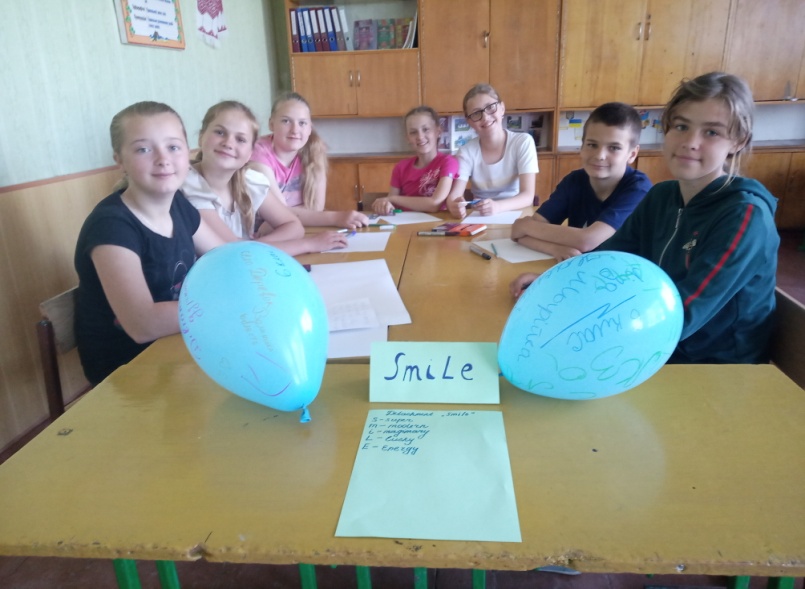 Motto:
Red and orange, red and orange,
yellow, green and blue.       
Colours on the rainbow
Shine on me, shine on you.
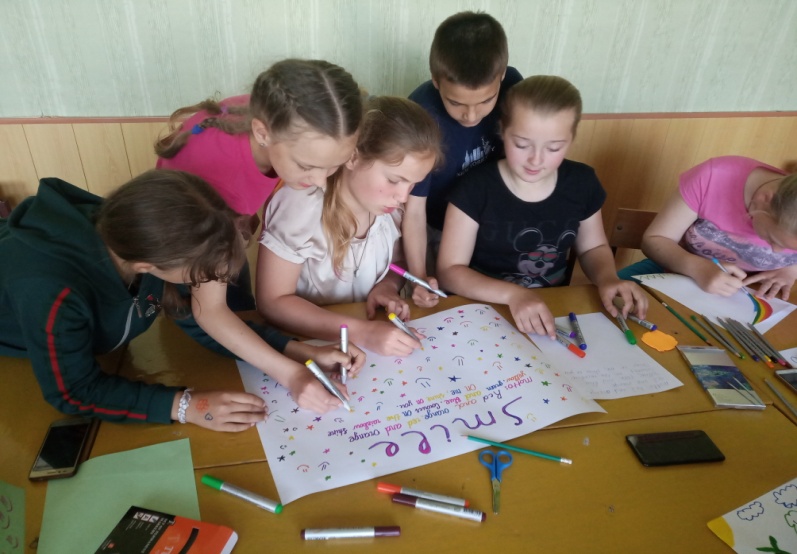 Загін      
“Friendship”
Учні також розробили власні правила загону.  Створили   колаж “Friendship”.  Назву загону діти обгрунтували так:
Fun – весело
Real – реально
Important - важливо     
Exiting – існує 
National – національна
De voted – присвячує
Strong – сильна
Honest - чесна   
Incredible – неймовірна
Perfect – чудова
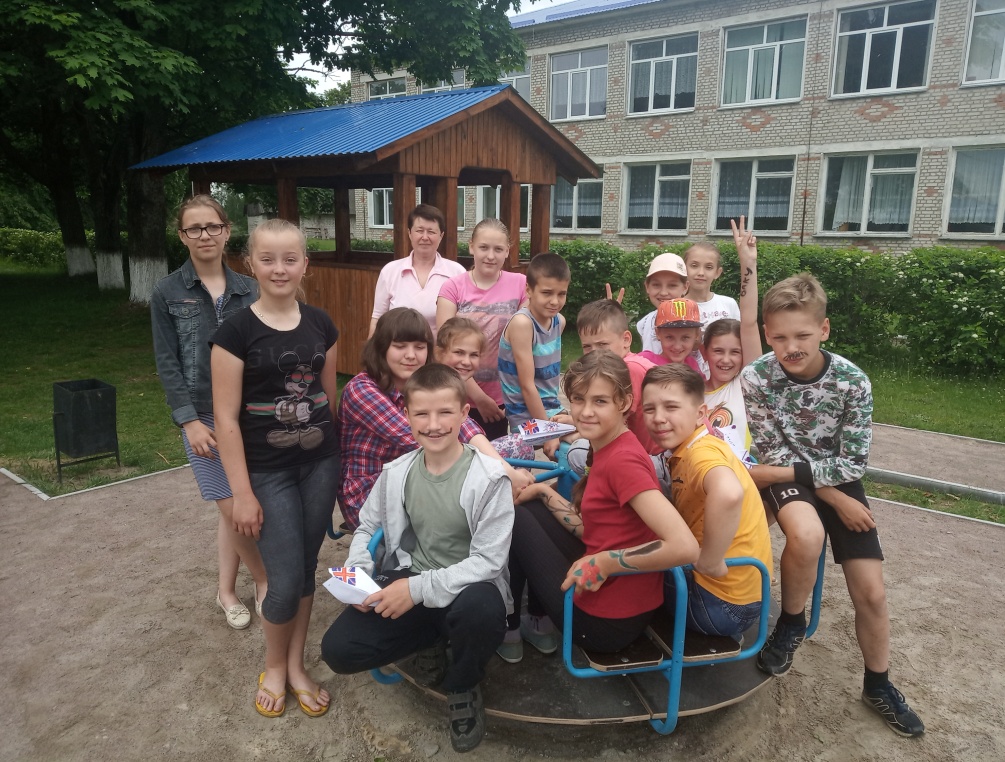 28.05.2019 р.
День спорту
Другий день розпочався з розминки «Baby Shark». Учні підготували розповідь про   Олімпійські ігри.  Діти складали розповідь про свою улюблену гру. Були проведенні  спортивні естафети. З великим задоволенням учасники  табору грали “Мокрий волейбол” і   “Батарени”.
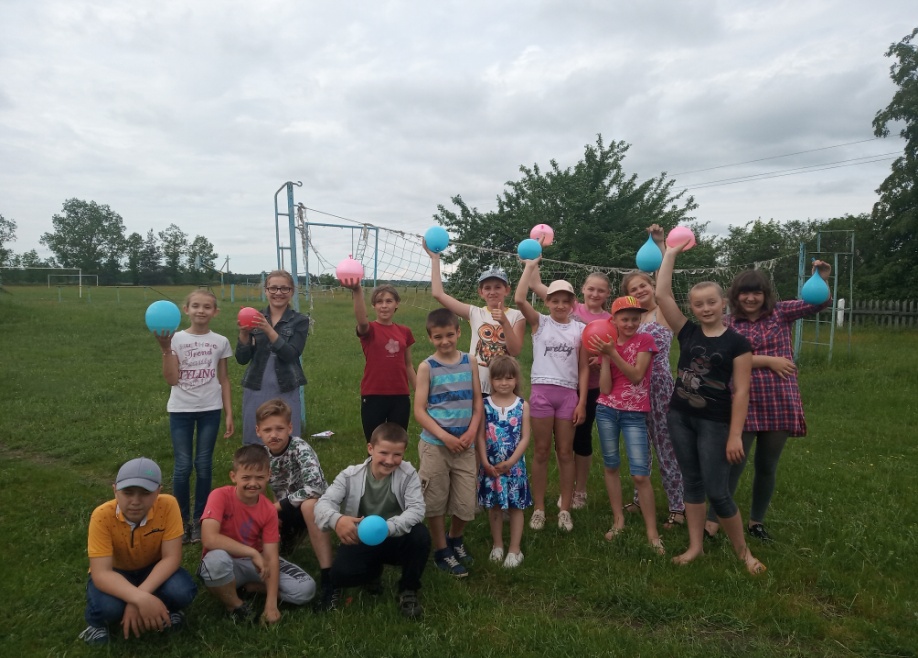 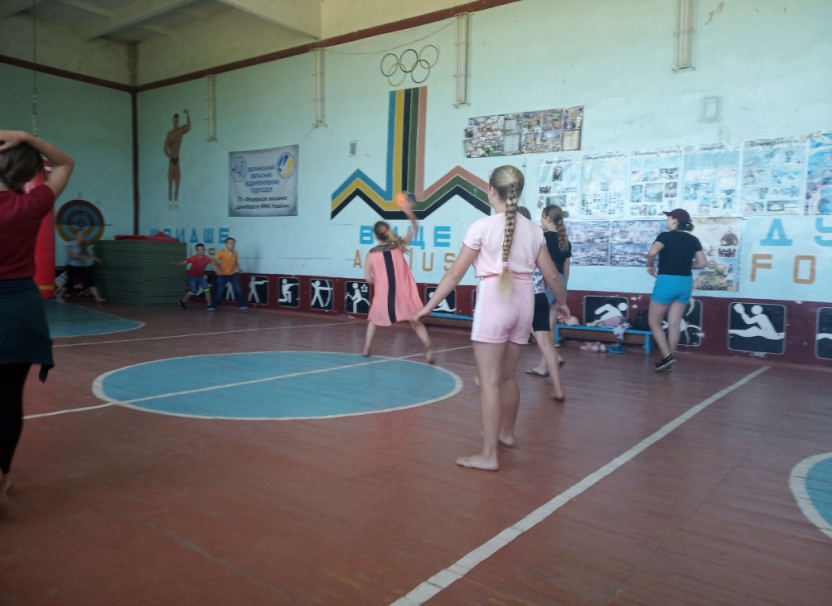 29.05.2019 р.
День подорожі
Третій день в таборі пройшов цікаво й змістовно. Діти  познайомилися з картами англомовних країн, зокрема Сполученого Королівства Великої Британії та Північної Ірландії, та  США. Учасники мовного табору виготовили паперові літачки з прапорами англомовних країн. Дуже сподобалось дітям “Fortune teller”, “Sherlock Holmes”,  “Pantomime”.
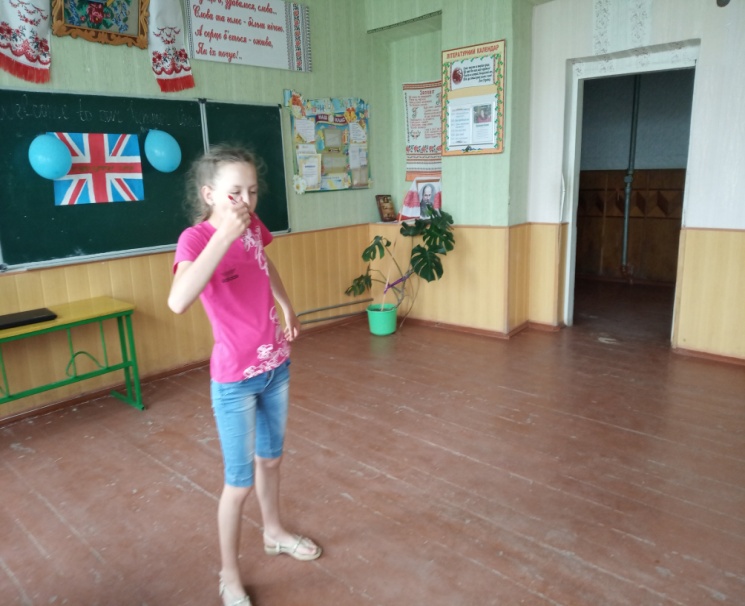 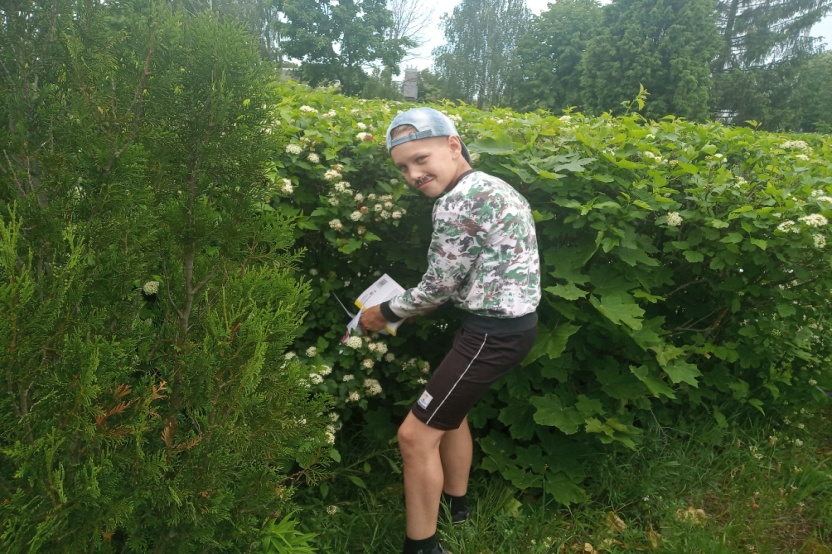 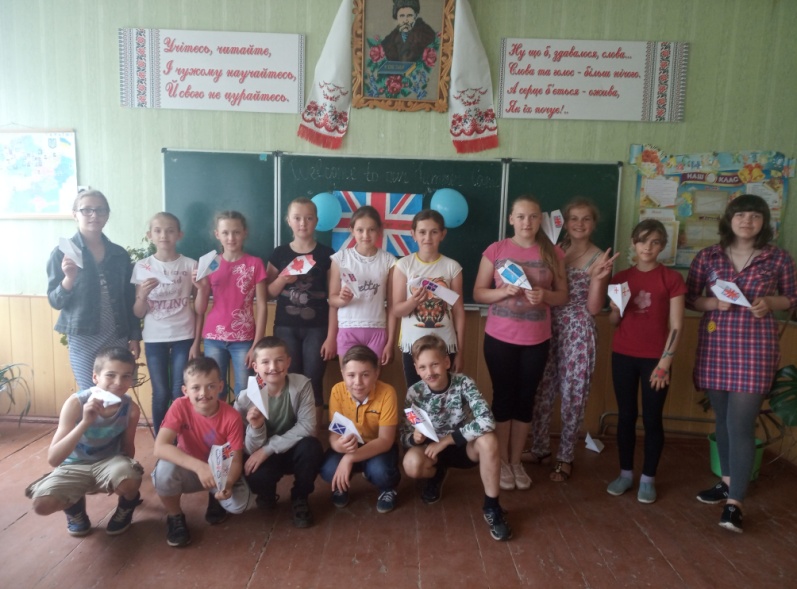 30.05.2019 р.
День розваг
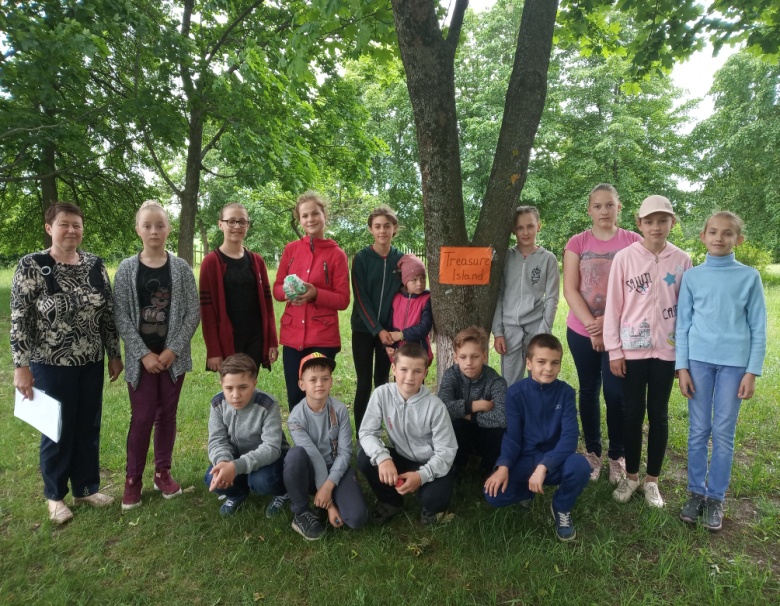 Четвертий  день у таборі  розпочався з лінійки  та поділу дітей на команди. Було проведено гру-квест “Treasure Islond”. Кожна команда отримала карту з маршрутом, знаходили завдання, виконували їх. Правильне виконання  завдань вказувало на місце  схову “скарбів”. Цікавою була гра “Mingle-mingle”.
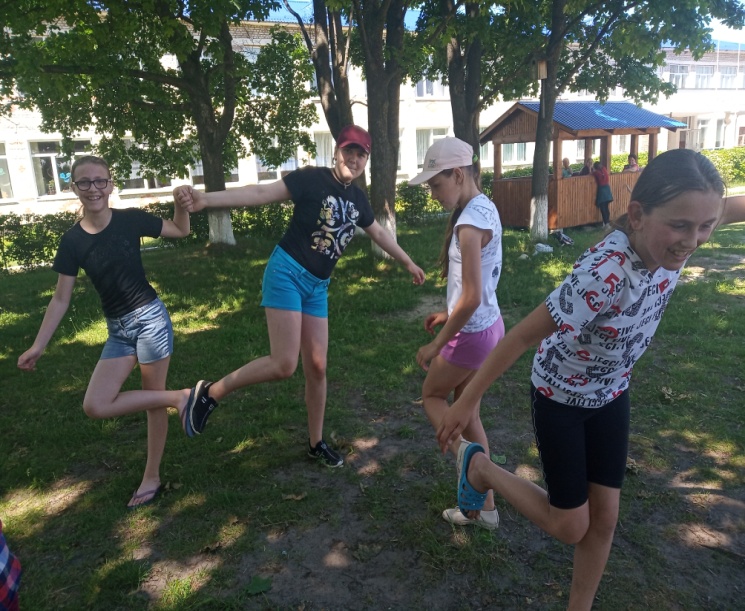 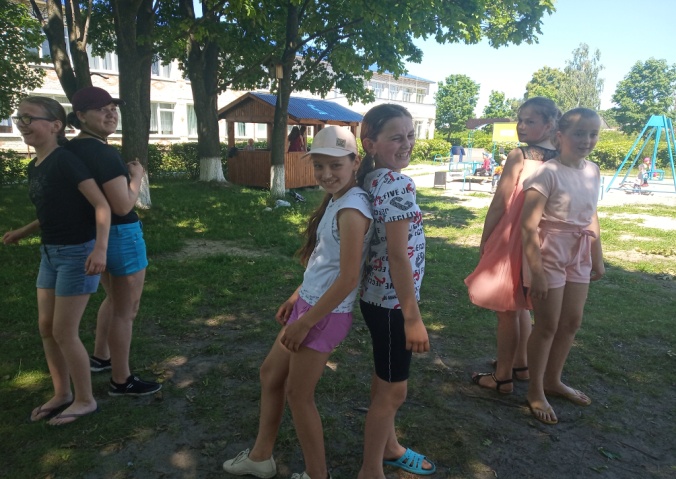 31.05.2019 р.
День табору
Останній день у таборі розпочався годиною спілкування «The Day to Remember». Діти пригадали найцікавіші моменти із життя табору. Кожен учасник отримав сюрприз на згадку про час перебування в англомовному таборі «Rainbow». З великим задоволенням діти ходили  на пікнік, грали ігри “Мокрий волейбол” та “Батарени”. Було проведено анкетування учнів з метою аналізу ефективності організованої роботи та побажань учасників для майбутнього мовного табору.
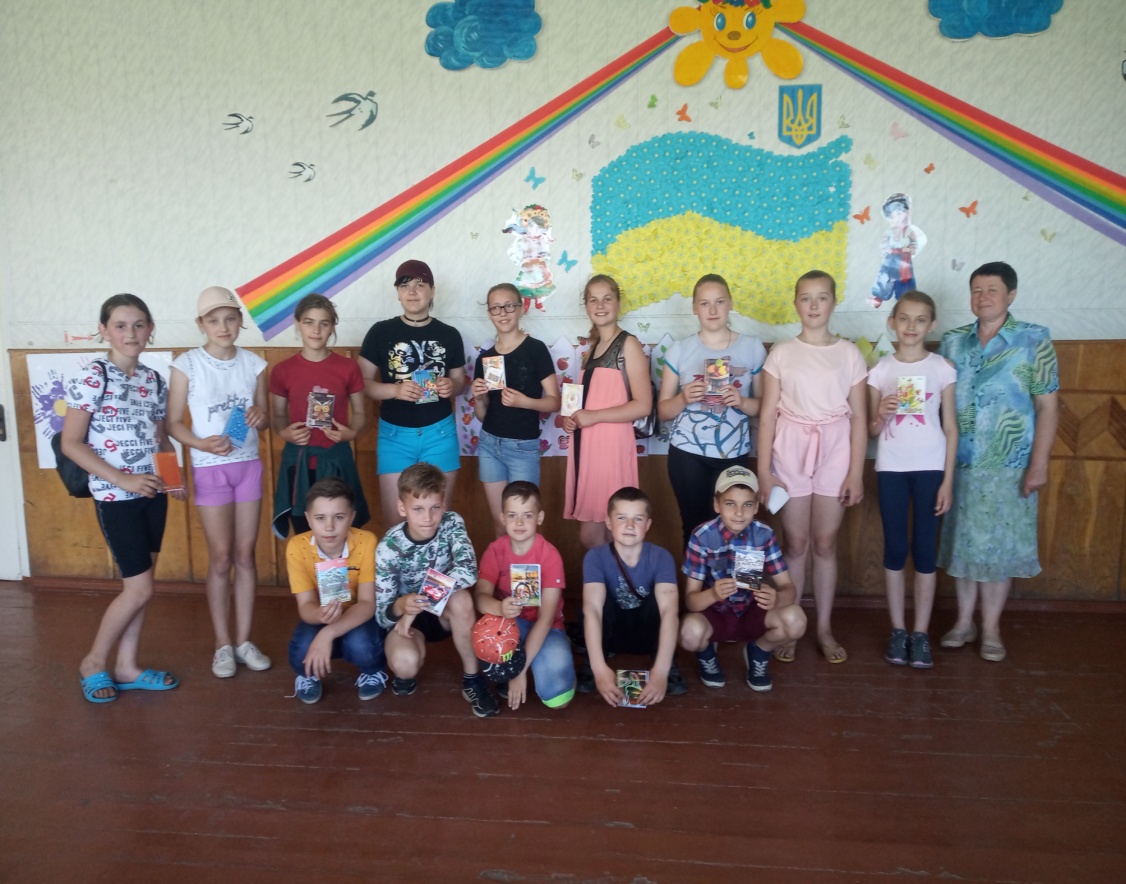 To the next 
meeting!!!
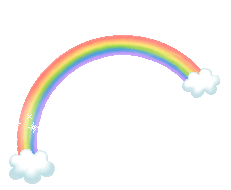